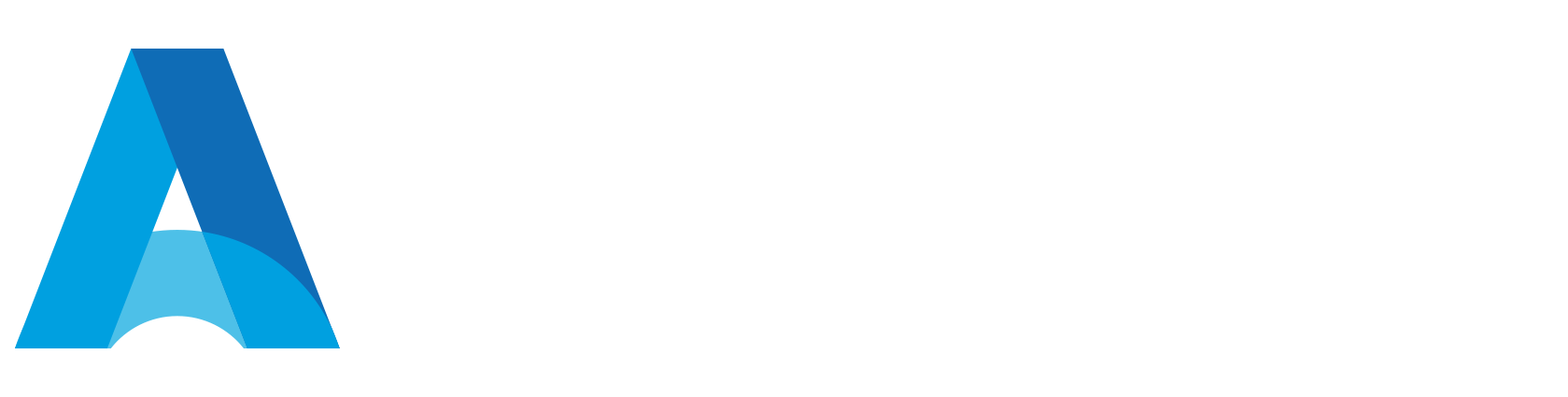 Integrations
A sub-team of the ArchivesSpace Technical Advisory Council (TAC)
Sarit Hand
shand@ap.org 
Digital Archivist
Associated Press Corporate Archives
What we do
What we don’t do
Development
Make recommendations
Testing
Maintain public pages
Assemble resources
Survey
Integrations Pages
https://archivesspace.atlassian.net/wiki/spaces/ADC/overview?homepageId=14418091
NEW Integrations Survey - 2022
August 24th-November 30th 
TBD: annually or biennial
Community driven
Users, Administrators or developers
Non-exhaustive
ASpace User Listservs
ASpace Google group
ASpace newsletter, Twitter and blog
SAA Collections Management section
Integrations Survey
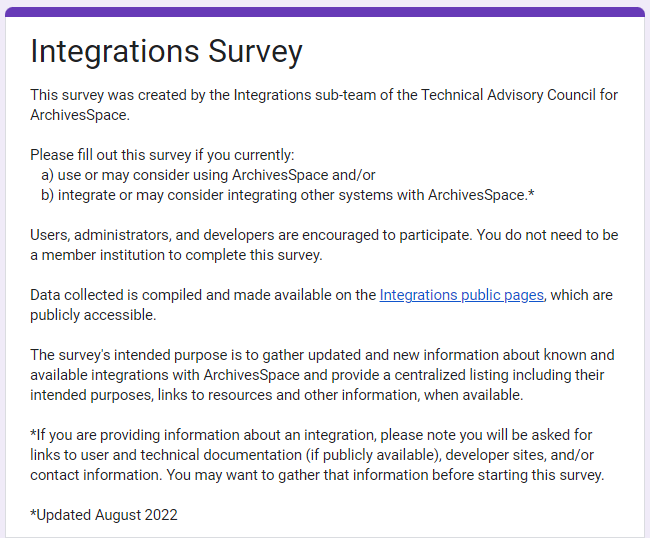 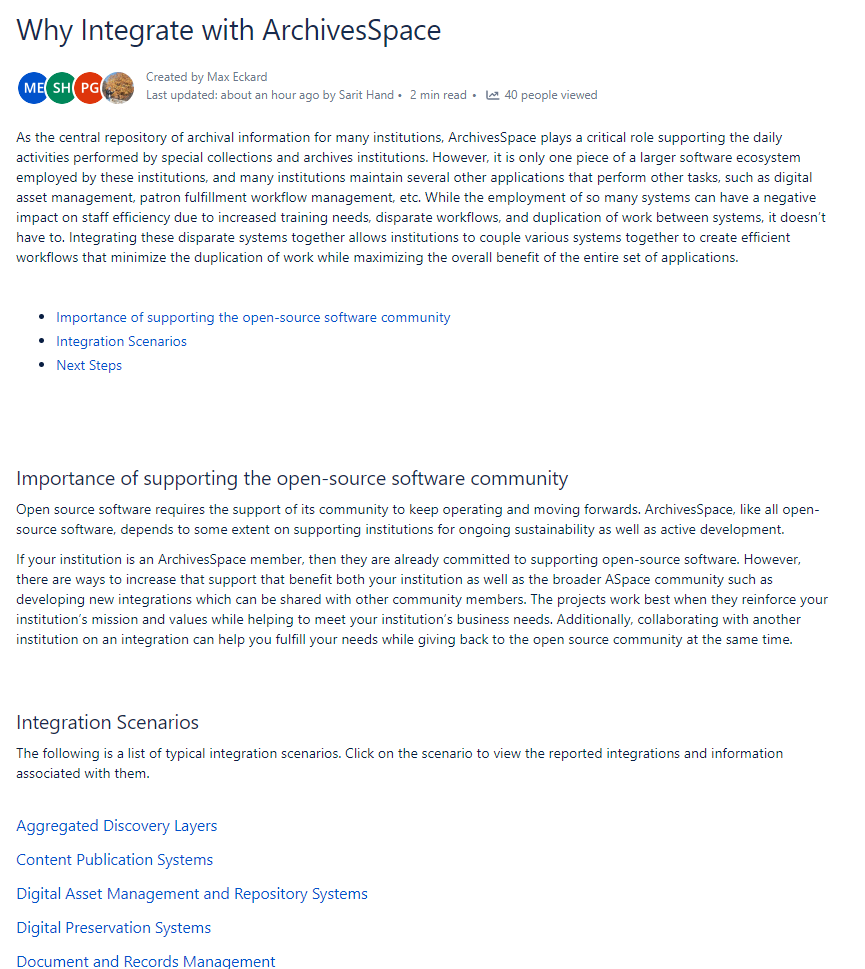 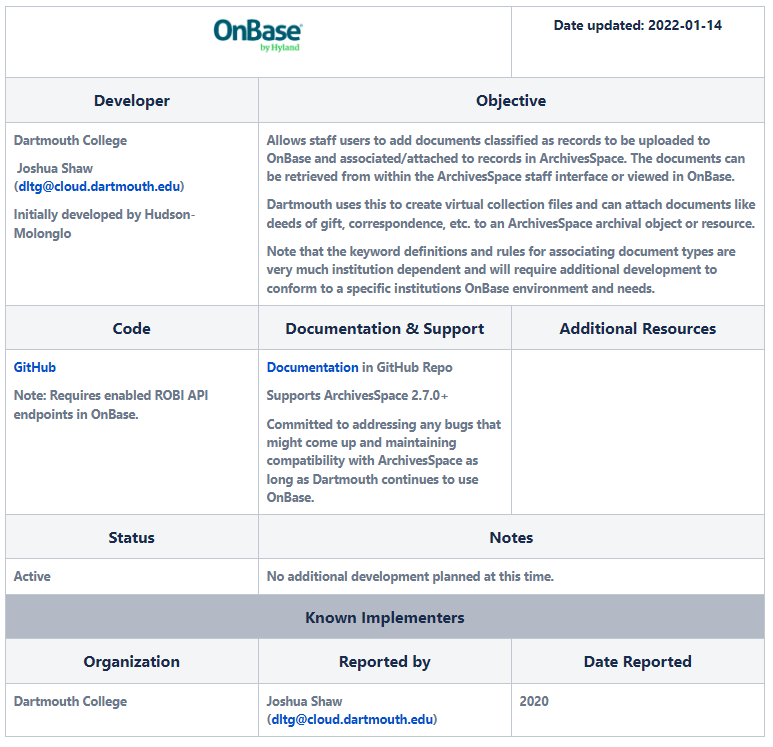 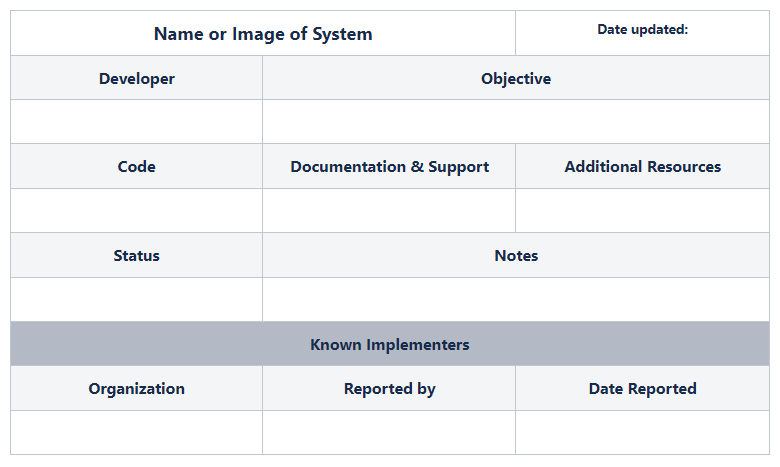 Survey Data
System Focused
Links to resources
Implementer contact info
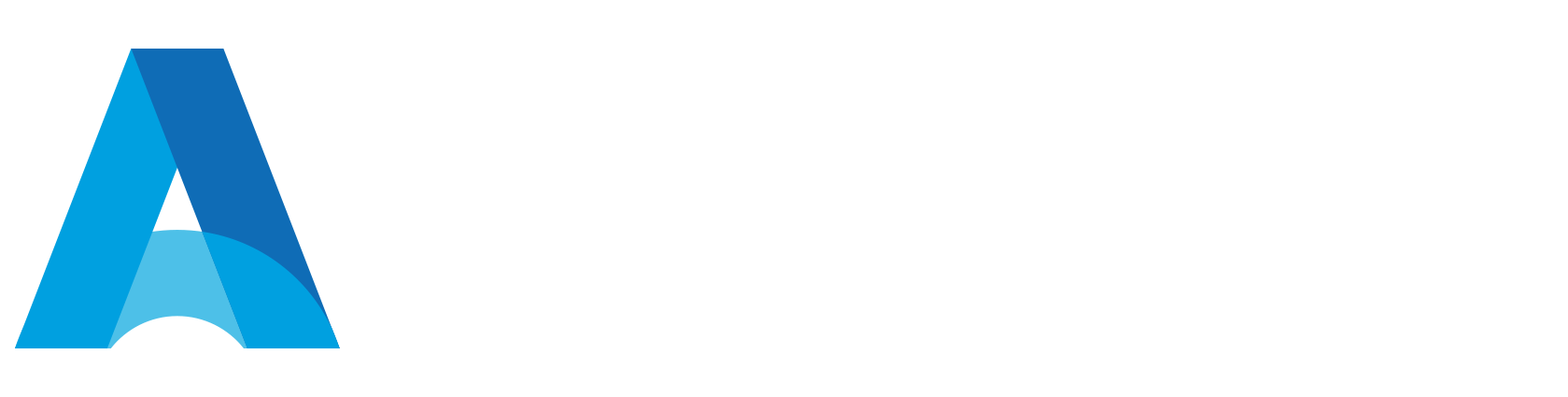 Integrations
A sub-team of the ArchivesSpace Technical Advisory Council (TAC)
Q & A
2022-2023 Team Members
Sarit Hand, Digital Archivist, Associated Press Corporate Archives
Elizabeth Dunham, Associate Archivist, Arizona State University Libraries
Austin Munsell, Collections Manager, University of Oregon Libraries
Paige Monlux, Digital Archivist, Department of County Assets, Multnomah County, OR